Forensic Audit - Approach, Methodology, Tools & Emerging areas
Sandeep Aroraca, cma, cs, chfi, cissp, ccsp, cisaCyberImmersions Forensics Solutions (CIFS)A niche solutions provider - forensic audit and digital forensics lab. & servicesCyberImmersions.com
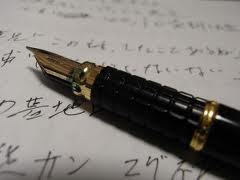 “Well, as through this I’ve rambled
I’ve seen lots of funny men,
Some rob you with a gun
Some with a fountain pen”
1
Agenda
Fraud Types and Case studies
Forensic Audit
What is Forensic Audit?
Financial Audit & Forensic Audit
Role & Need of Forensic Audit
Forensic Audit Methodology
Tools & techniques
Digital Forensics in Forensic Audits
Emerging technologies challenges and benefits in Forensics audit
2
Frauds: A Primer
3
Frauds Type – select list
Many types of frauds broadly categorized into the following types:
Insolvency & Bankruptcy Fraud –Transactions which pertain to preferential, undervalue, defrauding creditors, wrongful or fraudulent trading
Corruption
Asset Misappropriation
Financial Statement Fraud
Money Laundering
Securities Fraud
Theft of Intellectual Property
Insurance Fraud
Real Estate Fraud
Health Care Fraud
Cyber Fraud
4
Types of Frauds – Ponzi Schemes
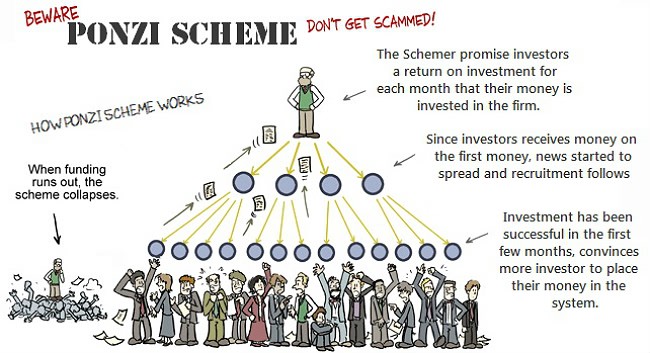 Now a days – it gets bundled with emerging tech. areas like Cryptocurrencies
5
Case Study – PNB Bank Fraud
Rs. 11,394 Crores
6
Case Study – PNB Bank Fraud
Discovery
Representative of accused companies approach Mumbai branch to request buyers’ credit
No pre-arranged credit limit – branch official directed company to give full amount as collateral against LoU (fresh)
Representative insisted LoUs raised in the past without collateral
PNB did not find record of such transactions in its databases
Found: junior employees issued fraudulent LoUs over SWIFT interbank messaging system
No LoUs logged on core banking system
Key Failure Points
No rotation of duties
Non Integration between SWIFT & Core banking System
Management Failure
Internal Auditor
7
Case Study – Satyam (Dec 2008)
Satyam Background - Revenue: $2.1 Billion Listed on NYSE, DOW
How it happened?  - Creative Accounting, Financial Statements Manipulation, Bribery
Overstated Revenue (Fake billings) & Profits
Overstated cash & bank balances, debtors
Non-existent accrued interest 
Understated liability
Paid Salaries to non-existent employees - 40,000 (actual) vs. 53,000 (books)

Key Failure Points
Management planned fraud at CEO (Ramalingam Raju), CFO level
Role of internal auditors and Involvement of external auditors from PwC
Board governance issues
SEBI clean chit on corporate governance law
8
Other Frauds - examples
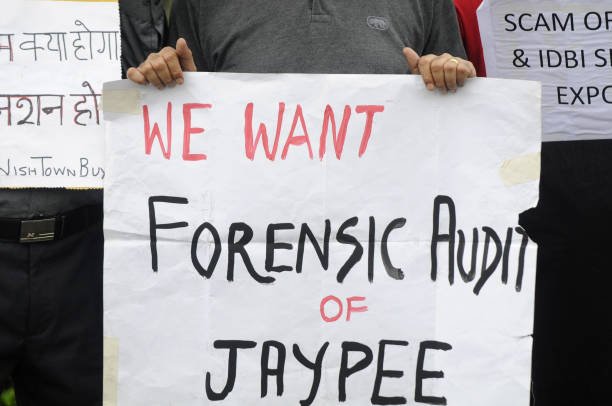 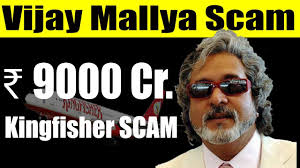 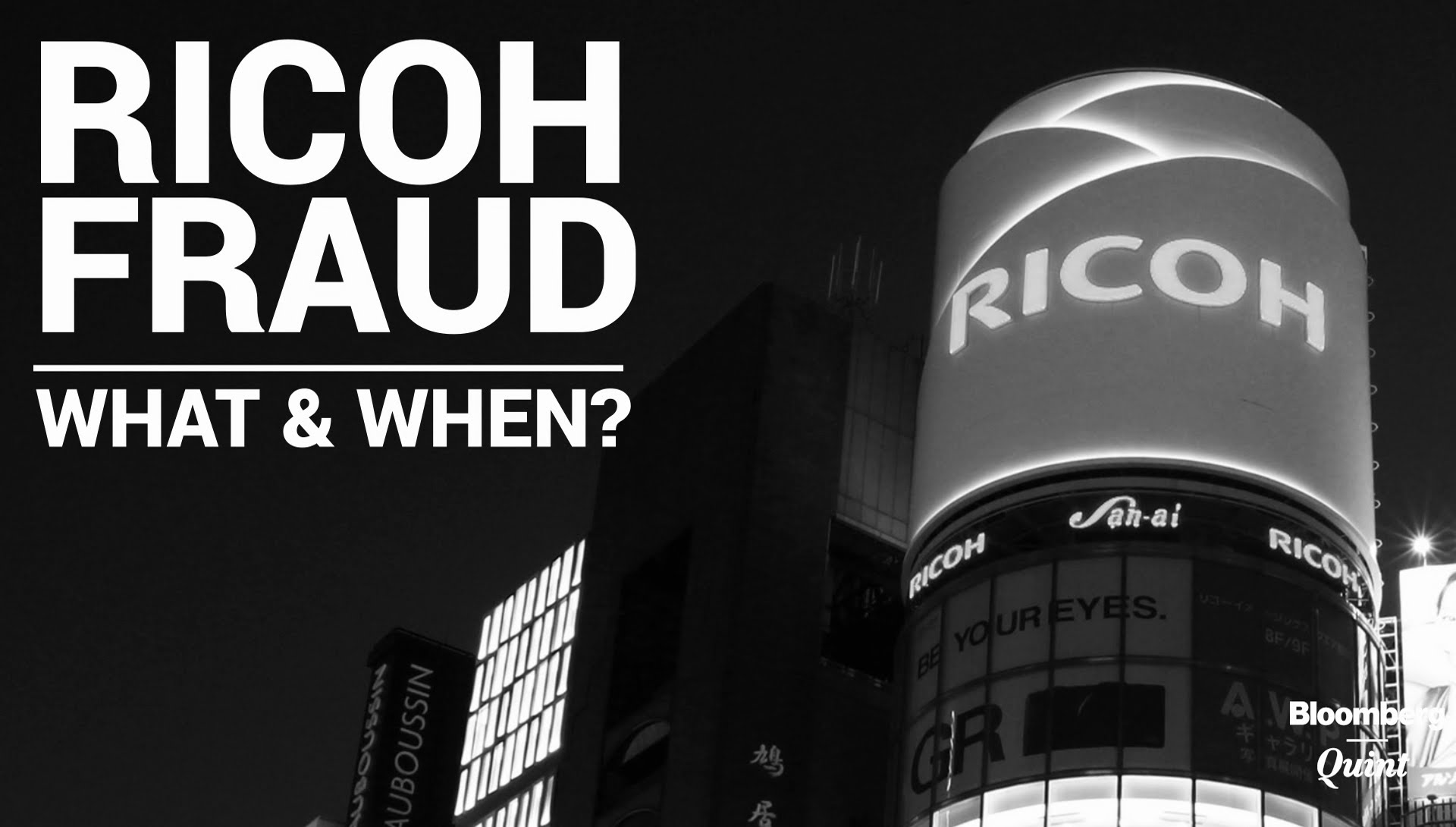 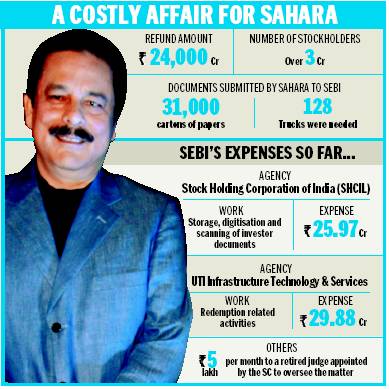 9
Forensic Audit
10
What is Forensic Audit?
Forensic – “Belonging to, used in or suitable to courts of judicature or to public discussion and debate”

‘Forensic Audit’ is generally taken to refer to a comprehensive view of fraud investigation, including
Business Methodology
Forensic Accounting - The audit of accounting records and systems to prove or disprove fraud
Digital Forensics
Investigation
Litigation Support
11
Difference Between Financial & Forensic Audits
12
Forensic Audit – Need & role
CBI/SFIO/NIA/EOW/CVC/ED/EIC etc.
Regulators/SEBI/RBI
Insolvency Professionals
Operations & Mismanagement
Mergers & Acquisitions
Holding & Subsidiary Companies
Conventional Accounting – only compliance requirements
Litigation Support
13
Forensic Audit – key challenges
Law enforcement agencies investigators lack key skills (different than conventional crimes) – forensics accounting, digital forensics
Lack of blended skills talent pool 
Limited awareness on the best approach to follow – fraud unknown, value, how it was done, who all are involved, how to approach
Evidence may have been deleted
Limited time
High use of technology in committing frauds
Identification and admissibility of the digital evidence 
Limited availability of digital forensics lab in private sector
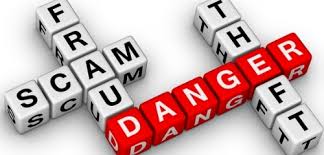 14
Forensic Audit methodology
Phase 1
Phase 2
Phase 3
Phase 4
15
Phase 1Forensic Audit – identification and scope
16
Forensic Audit -  Identification & Scope
Identification of Problem
High level assessment – red flags (prima facie)
Client communication
Define Objective and Scope
Coverage & objective of audit
Important for preserving integrity of evidence including legal requirements
Key phase – will impact subsequent phases depth and tools & techniques
Resource Mobilization – internal and external (engaging experts)
Key stakeholders mapping
17
Phase 2Forensic Audit – Analysis, Investigation & evidence collection
18
Forensic Audit: analysis and Investigation
Preliminary Assessment
Vetting key concerns
Record key contacts for liaison & resource requirements
Collate known issues and theories
Narrow areas of concern
Business areas, processes
Time periods, transactions, persons, locations, accounts, etc.
Detailed scrutiny of documentation
Interviews with witnesses and other relevant parties
19
Forensic Audit: Investigation
Approach – Investigation Strategy 
Transition from general information or overview to specific transactions/period/ information/People
Fraud Theory Approach
Analyze information
Create theory or possible scenarios
Evaluate theory or scenario
Review and amend
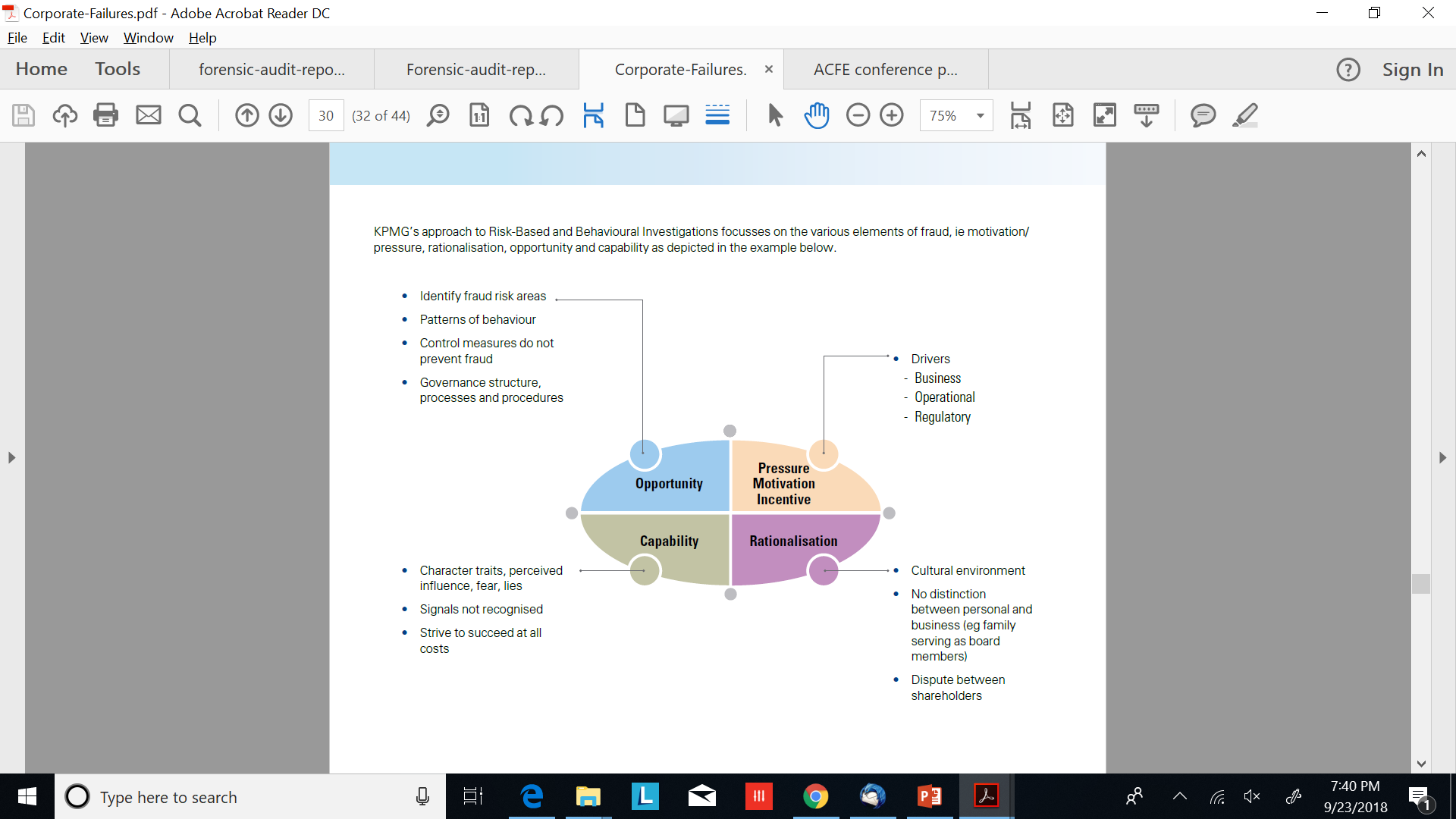 20
Fraud Theory Approach
Develop Theory
Evidence
Evaluate Theory
Who might be the culprit?
What happened?
Why allegations might be true?
What methods were used?
When did the fraud happen?
How did the fraud happen?
Where is the evidence?
In the accounts?
Off-books?
Direct or circumstantial?
Potential witnesses
Does theory fit evidence?
Revise & Amend
Is evidence sufficient?
21
Forensic Audit: Analysis and Investigation
Conduct the investigation – questions to ask and answer:
Credibility of concerns
Suspects and their relationship with the client organization
Time of fraud/discrepancies
How did it occur?
What transactions were involved?
What business objectives/activities were involved?
Level of employees involved? – managers, directors, officers, clerks etc.
Who has information? Who might be a witness?
Third party involvement – benefits, kickbacks, bribes etc.
Who were the third parties & how were they involved?
Record in financial statements – tampering, falsification, misappropriation
Internal audit findings
22
Forensic Audit – Evidence Gathering
23
Forensic Audit– document Analysis & accounting
Analyzing Documents & Accounting
Internal Audit Reports
Transaction Databases
Financial Statements
Vouchers, Invoices, Receipts
Forgeries – docs & signatures
Erased & eradicated documents
Accounting & Industry Standards
Regulatory Guidelines
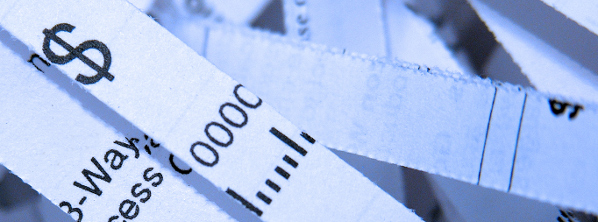 Can make or break case
Obtain:
Original documents
All relevant documents
Criteria for assessment:
Relevance
Materiality
Authenticity
24
Forensic Audit - interviewing
Interview
Obtain information from witnesses, victims, suspects
Question-answer format – neutral to friendly demeanor
Types of interviews 
On the Scene – unplanned & real-time basis
Formal – planned with objective approach
Interview Techniques
Assessment of body language + physical tics to indicate lies
Cognitive Interview: based on memory triggers to glean accurate facts on events
Note-taking & Recording
Maintaining Eye Contact
Don’t broadcast own opinions or emotions – remain neutral
Document results
25
Forensic Audit - interviewing
Important things to notice and consider
Body language – frustration, nervousness, evaluating, suspicion/secrecy, defensiveness
Aggressive behavior & Attitude
Discrepancies & Contradictions
Comments, Excuses, Forgetfulness, Denials
Legal Considerations
Authority to conduct interviews – legal risks for company; employee rights
Use of deception – might attract personal liability
False Imprisonment – might be claimed by the interviewee if forced to remain in room
Recording interviews
Privacy of interviewees
26
Forensic Audit – data analysis and mining
Data Analysis & Data Mining
Data analysis – statistical operations to analyze data and derive conclusions
Data mining – searching through large amounts of data to identify patterns
Outcome – detect red flags indicating problem areas
Data analysis done using Computer Assisted Audit Techniques (CAATs)
Questions data analytics can help forensic auditors answer:
27
Forensic Audit – data analysis and mining
Big Data
Means – high volume velocity, variety of information
Difficult to process, need specialized tools and expertise
Structured Data v. Unstructured Data
Structured – in database, recognizable organization or structure
Records, payments, financial reports
Unstructured – not in database or spreadsheet
Emails, invoices, social media activities, documents
Data Mining
Development of response methods – anti-fraud methods
Determine fraud targets & evaluate against fraud theory
Fraud indicators or red flags – transactions, patterns, relationships etc.
Data matching
28
Forensic Audit – data analysis and mining
Selective list of functions performed by CAATs:
29
CAATs’ Process
Import
Multiple Heterogeneous Sources: Different Databases, Data Warehouses, Data Marts
Extract, Transform, Load (Preprocessing for Data Quality)
Data Cleaning (remove noise and inconsistent data)
Data Integration (multiple data sources)
Data Selection (data relevant to the analysis)
Transformation (consolidated into forms appropriate for mining by performing summary or aggregation operations)
Data Analysis 
Export or Report
30
CAAT – Tools (Select list)
ACL (Audit Command Language)
ACL Analytics is a PC client-based data extraction and analysis software tool used for fraud detection & prevention, and risk management.
IDEA (Interactive Data Extraction and Analysis)
Generalized audit software program
Excel
ActiveData for Excel
It was designed to overcome Excel’s many limitations
AutoAudit
Comprehensive, integrated audit automation system
Of particular interest to fraud examiners are its risk assessment functions
31
Data analysis and mining – Tools (Select list)
SSDT (SQL Server Data Tools)
IBM Cognos
IBM SPSS Modeler
SAS Data Miner
Data Warehouse tools
Business Objects
Rapid Miner

Tools deployment vary depending on nature, source, variety, format of the data and objective of the analysis
32
Why Digital Forensics is inevitable today?
Pervasive integration of technology in business operations
ERPs, E-commerce, Cloud storage, Social Media, digital signatures, online banking
Most frauds have extensive use of technology including Mobile, Social media, Instant messenger
Data varieties – structured and unstructured
Deleted data or damaged devices/systems 
Acquire & Preserve Data, which can be proven in the court as evidence
Electronic evidence indispensable part of forensic audit - admissibility is the key
Emerging technologies
Digital Forensics is not an option….must to do
33
Case Study - Enron
Enron, the 7th largest U.S. company in 2001, filed for bankruptcy in Dec 2001
How it happened?   
Overstated Revenue & Profits
Manipulated Future Cashflows
Incorrect Reporting to SEC
Created SPE (Special purpose entities) to divert debts and used funds, did not show in the books
Conflict of Interest with Auditors (Arthur Anderson)
Senior management involved (Chairman, CEO, CFO)
Investigation & Mining for Evidence:
Skills Used: Digital Forensics & Forensic Audits
Documents shredded by auditors and others within company
The sheer scope of the Enron case, believed to be the largest computer forensics case in history (2001), dwarfs other financial probes. Investigators will pore through 10,000 computer backup tapes, 20 million sheets of paper and more than 400 computers and handheld devices
34
Digital Forensics landscape
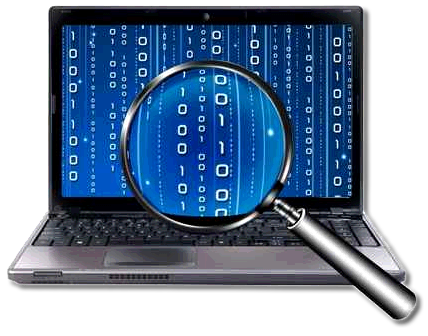 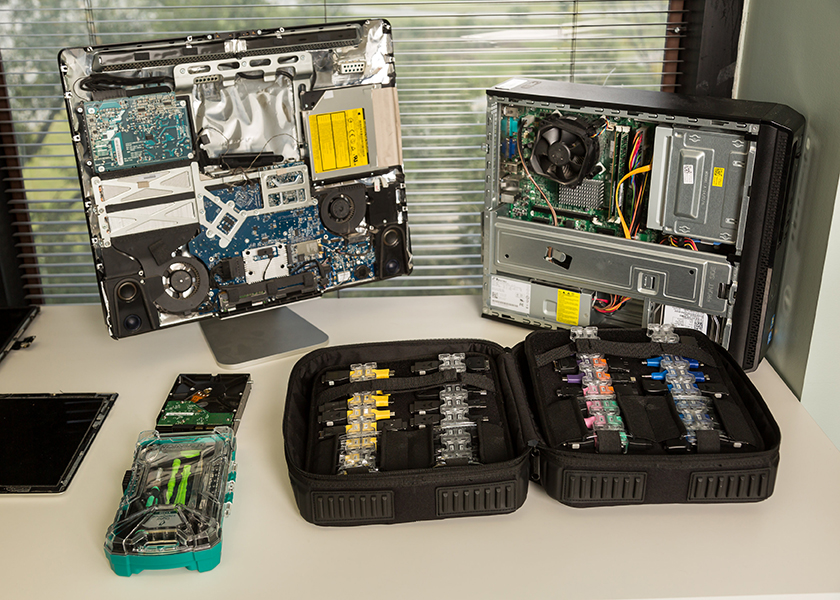 Diverse, complex & continuous evolving
35
Digital Forensics - Process
36
Digital Forensics – Process
Seizure & Preservation:
Capture data – digital devices, cloud, logs 
Official or Law Enforcement: Police seizures
Private Investigation: Cooperation, Private Investigation Agencies
Maintain state of original evidence - integrity
Acquisition & Recovery:
Where data deleted or tampered with
Collect digital artifacts – files, folders, metadata, transactions, applications, emails
Internet history & emails 
Tools - examples
Disk (EnCase, FTK, Magnet, X-Ways, etc.)
Mobile (UFED, Oxygen, XRY, Mobileedit, etc.)
E-discovery (NUIX, etc.)
Password recovery tools
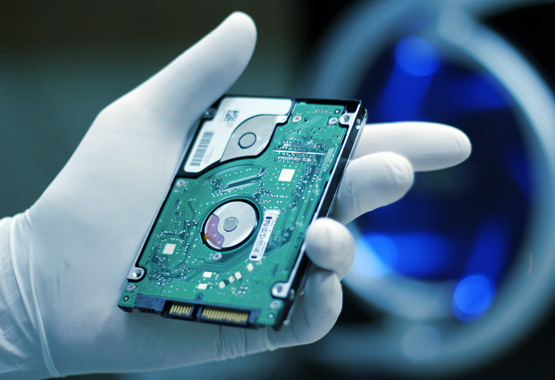 37
Digital Forensics - Process
Preliminary Analysis
Examine artifacts based on specific requirements – based on fraud theory and red flags
E.g.: Analysis of HDDs, Email headers, PDF headers, email tracing
Recognition and analysis of deleted, missing or encrypted data
Investigation
Based on findings in preliminary analysis
Detailed scrutiny of digital artifacts
Entails data analytics & data mining in addition to standard digital forensics tools
Integral aspect of forensic audit process – investigation & gathering evidence
Host Evidence - memory, network connections, processes, open ports, disks, file systems, external devices, data, logs
Network Evidence – data packets, IP addresses, ports, logs
Conclusion & Reporting
38
Digital Forensics - Challenges
Evidence - Unintentional Issues
Quality of evidence deteriorates quickly – issues with preservation
E.g. Volatile memory, temporary files etc.
Human error – user, investigator
E.g. lack of resources, lack of storage space, negligence
Analysts Issues 
Shortage of time
Skills – expertise sorely lacking, lack of vision
Hire outsiders or outsource
Needs blended skills – forensics, legal and finance
Tool-dependent – too much reliance on tools, lack of analytical abilities
39
Digital Forensics - Challenges
Tool Issues 
Restrictions and Bugs – limited functionalities, inaccuracy
Vulnerabilities – tampering with evidence, investigation, compromising forensics machine system
Data Issues 
Encryption – inaccessibility of information
Proprietary Formats – inaccessibility/permissions, compilation issues, incompatibility with tools
Strategies employed by suspects/perpetrators
Data destruction or manipulation – challenges in recovery & acquisition
Data Hiding – obfuscation, fuzzy logic, steganography
Anti-Forensics - methods to undermine data quality & quantity
Emerging technologies – Lack of forensics tools
40
Emerging technologies – Challenges & Benefits for forensic audit
Blockchain
Cloud
Machine Learning
Artificial Intelligence
Internet-of things
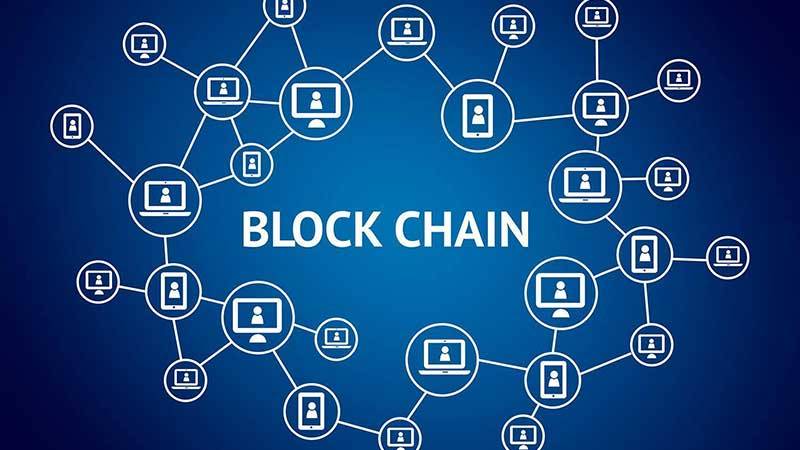 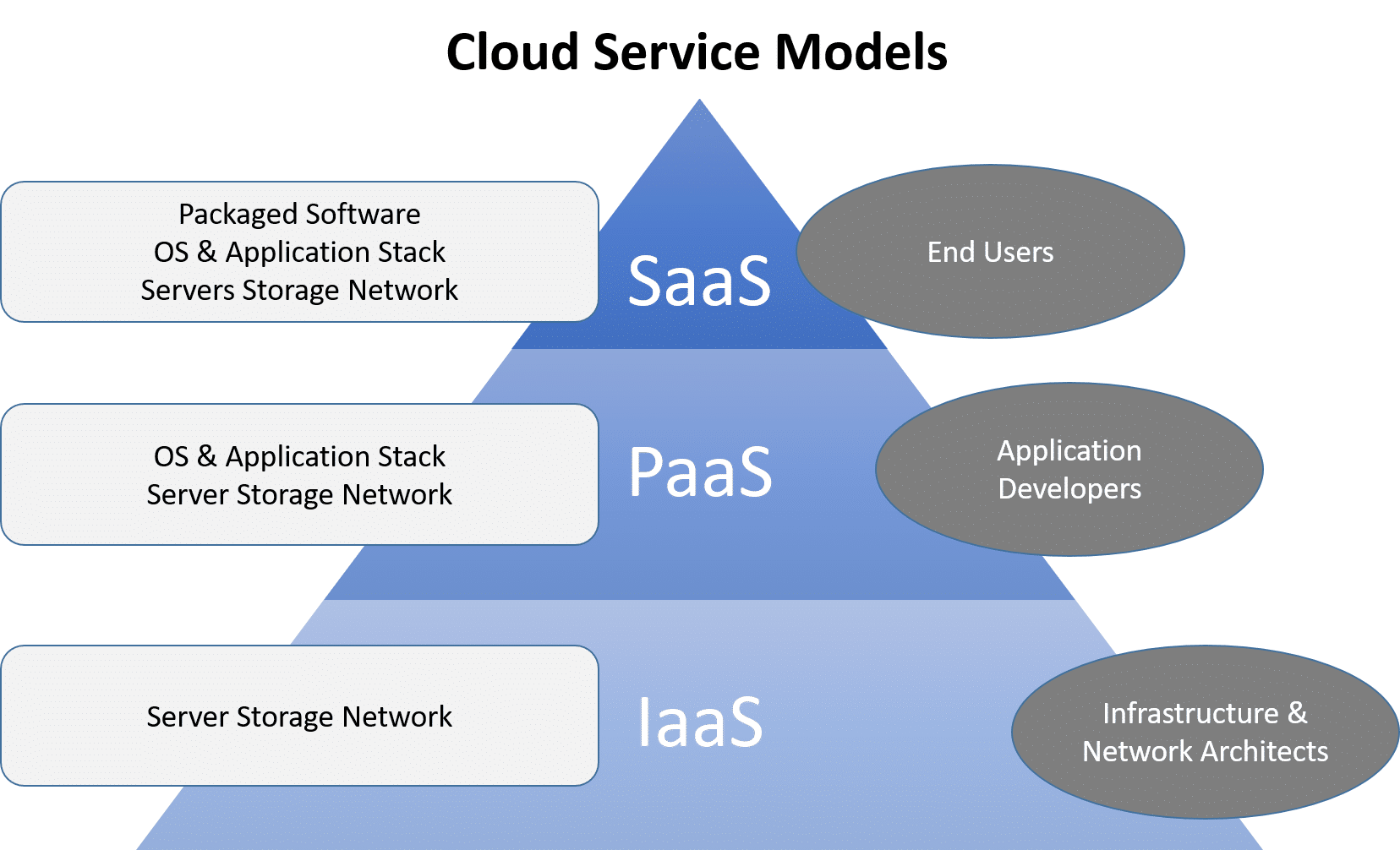 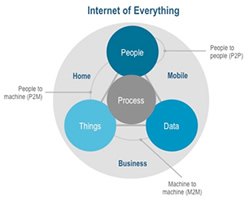 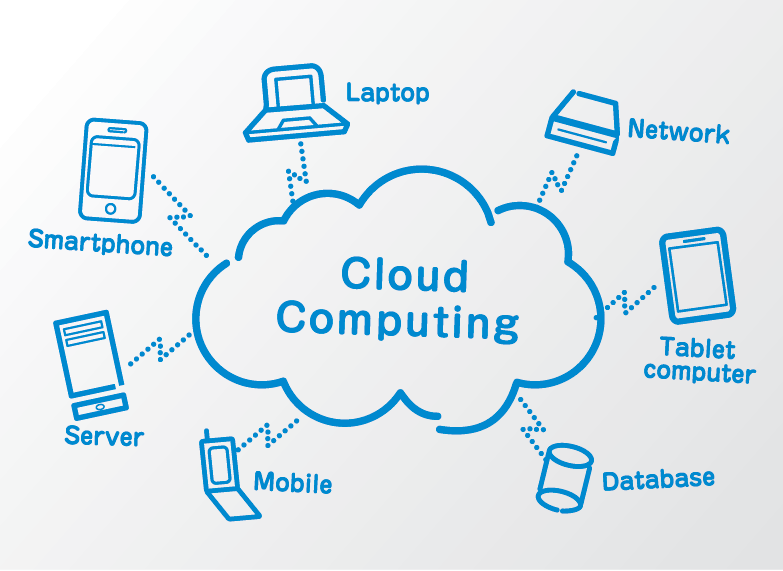 41
Phase 3Forensic audit - reporting
42
Forensic Audit - Reporting
Objective
Facts and evidence, logical presentation - clear link to facilitate informed decision-making
Conclusive and decisive – not ambiguous



Good Report Characteristics



Depending on the scope/objective, relevant legal dimensions (admissibility, evidence, expert witness) shall be taken into account in the report
Areas to avoid in an forensic audit report
Speculation, Subjective statements, Statements like “It appears”, “It’s interesting to note”
Conclusions - not well supported
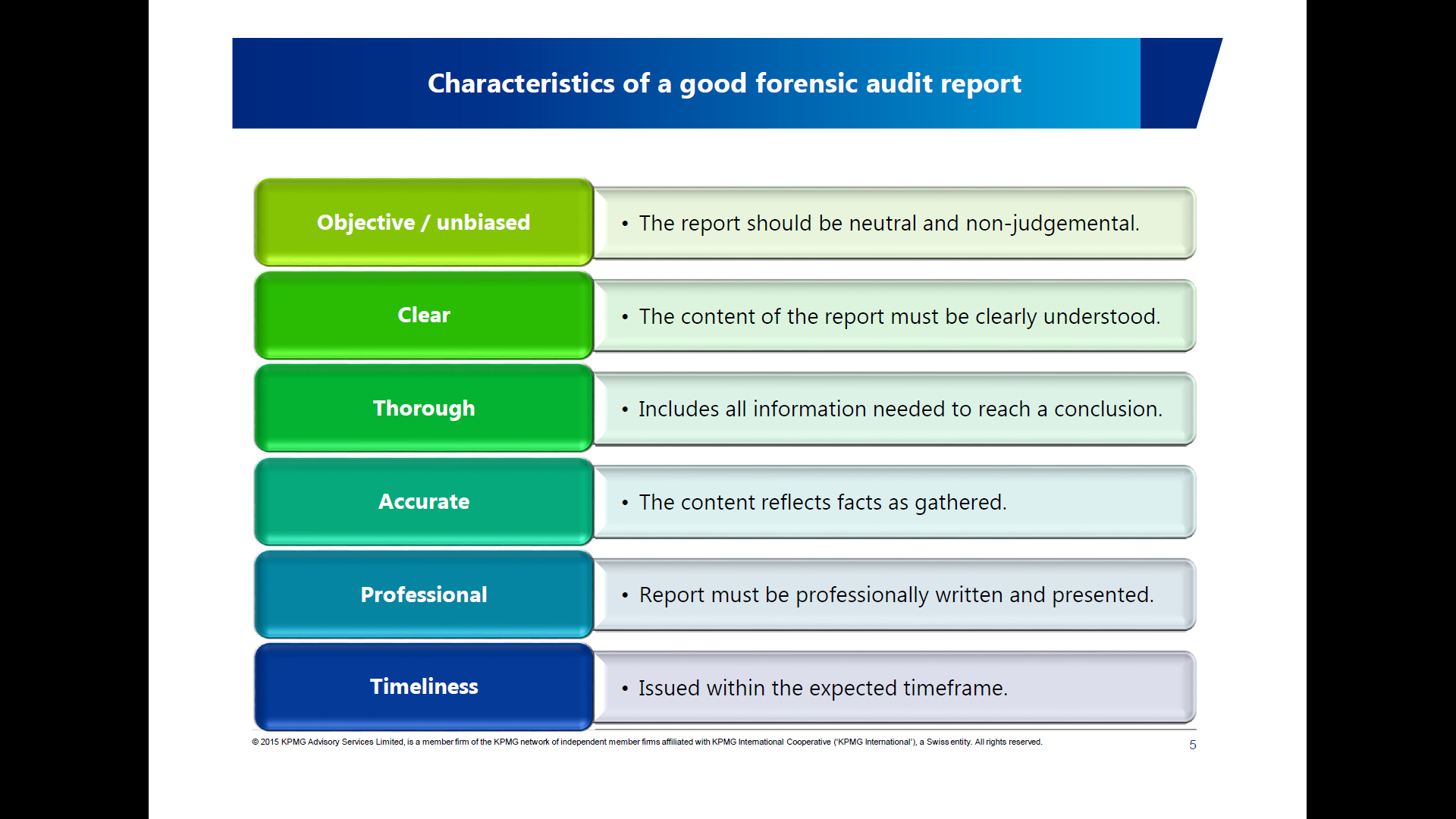 43
Forensic Audit - Reporting
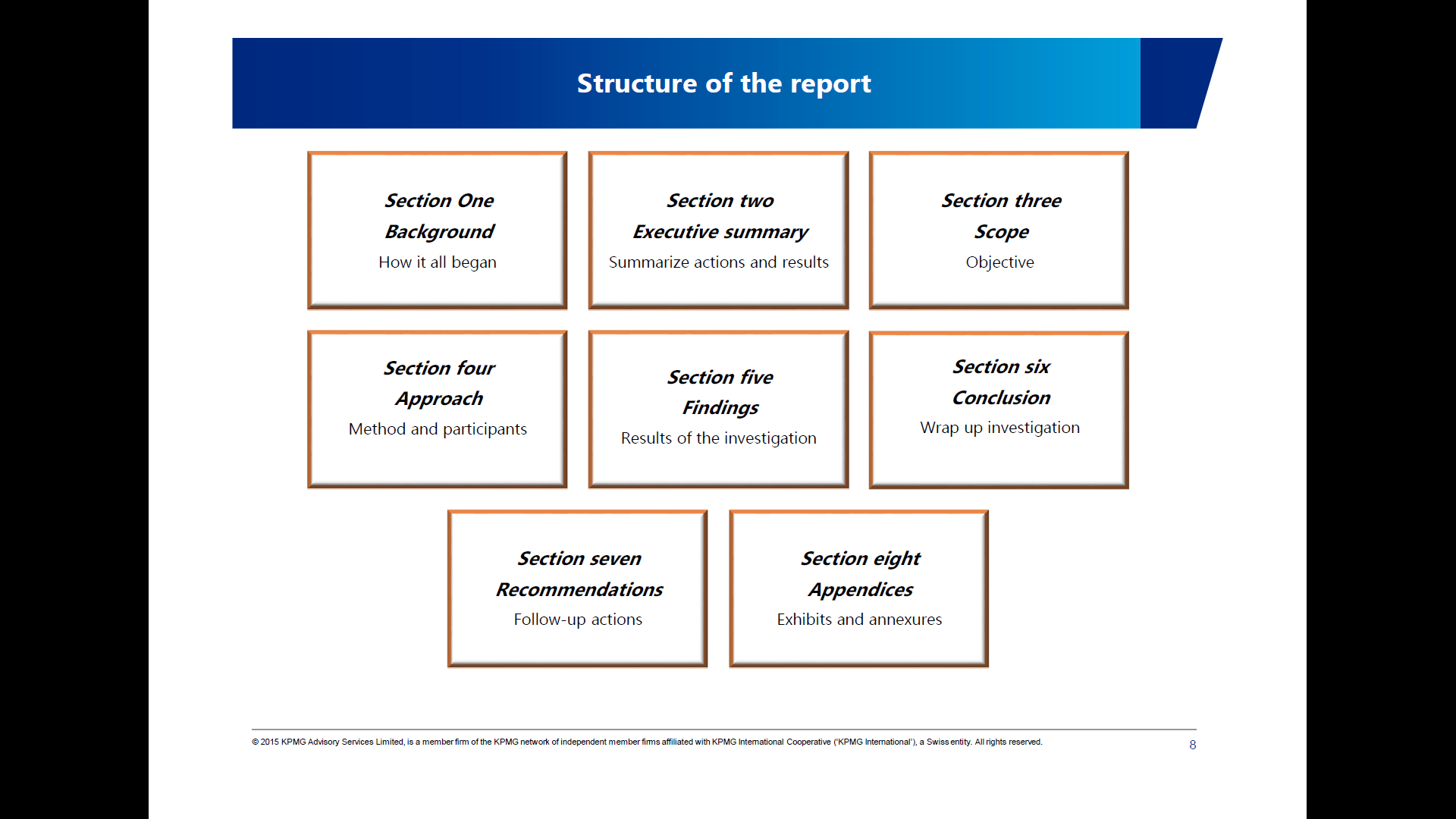 Forensic Audit Report : Sample Format Structure
Further, Digital Forensic report specifically need to capture:
Chain of custody - Evidence acquisition, preservation and integrity
Software licenses and specific hardware used
Forensics experts skill sets
44
Phase 4Forensic audit – legal action
45
Forensic Audit – Legal Action
Client course of action dependent on outcome of forensic audit/report
Advisory role of auditor
Key options:
Criminal Proceeding – lodge FIR or file a complaint to initiate criminal investigation
Regulatory Action – complaints or regulatory action within industry e.g. SEBI, RBI, ED, SFIO, CVC, NCLT
Recovery of Amounts
Settlement – in case of civil frauds or with the direction of regulatory bodies
Litigation – depending on nature of the case, litigation may be required and relevant court/other judicial mechanism
Expert Witness or Testimony by Forensic Auditor, where applicable
46
Forensic Audit - Legal Action
Key acts linked with Forensic audits but not limited to
Prevention of Money Laundering Act, 2002
Prevention of Corruption Act, 1988
Companies Act, 2013
Insurance Act, 1938
Insolvency and Bankruptcy code, 2016
Foreign Exchange Management Act, 1999
Regulators guidelines – RBI, SEBI, etc.
IT Act, 2000 and related guidelines
The code of Criminal procedure, 1973
Civil Procedure Code 1908
47
Forensic Auditing as a Profession
Finance & Audit
Legal
Blended skills is MUST
Growing area in demand -  excellent rewards
Expert witness
Specialized tools and techniques including digital forensic lab. experts 
Dynamically changing led by technology and new regulations
IT & Digital Forensics
Business
methods
48
CyberImmersions – What we do?
Forensic Audit & Forensics As A Service
(In-house Digital Forensic Lab.)
Data Privacy
GDPR & Personal Data Protection Bill

Training & Workshops
Privacy policy and other policy design
Readiness Assessment
Privacy Impact Assessment
Privacy framework design
Implementation advisory
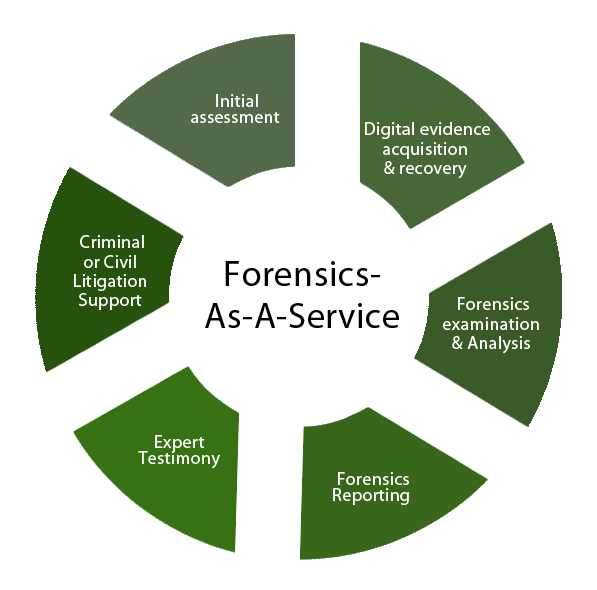 Cyber Law Advisory / Compliance
Techno-Legal Domain

Drafting Agreements & Policies
IT Act and other cyber law compliance
Emerging tech. legal risks assess &
     compliance - startups/ due diligence/M &A
Litigation Support
Inline digital evidence admissibility in the court
49
For any queries, you may write to cyberimmersion.com, an online platform owned by CyberImmersions Forensics Solutions (CIFS) for Forensic Audits and Digital Forensics
Sandeep Arora
Co-founder & CEO
CyberImmersions Forensics Solutions
Cyberimmersions.com 
Email -  Sandeeparora@cyberimmersions.com
Mobile - +91 9860628921
CyberImmersions Forensics Solutions (CIFS) is a training, education and consulting solutions provider with focus in digital forensics, litigation support, and forensic audit areas. We have the right services, expertise and solutions to help you in your transformation journey irrespective of your profession, business type, domain and size.
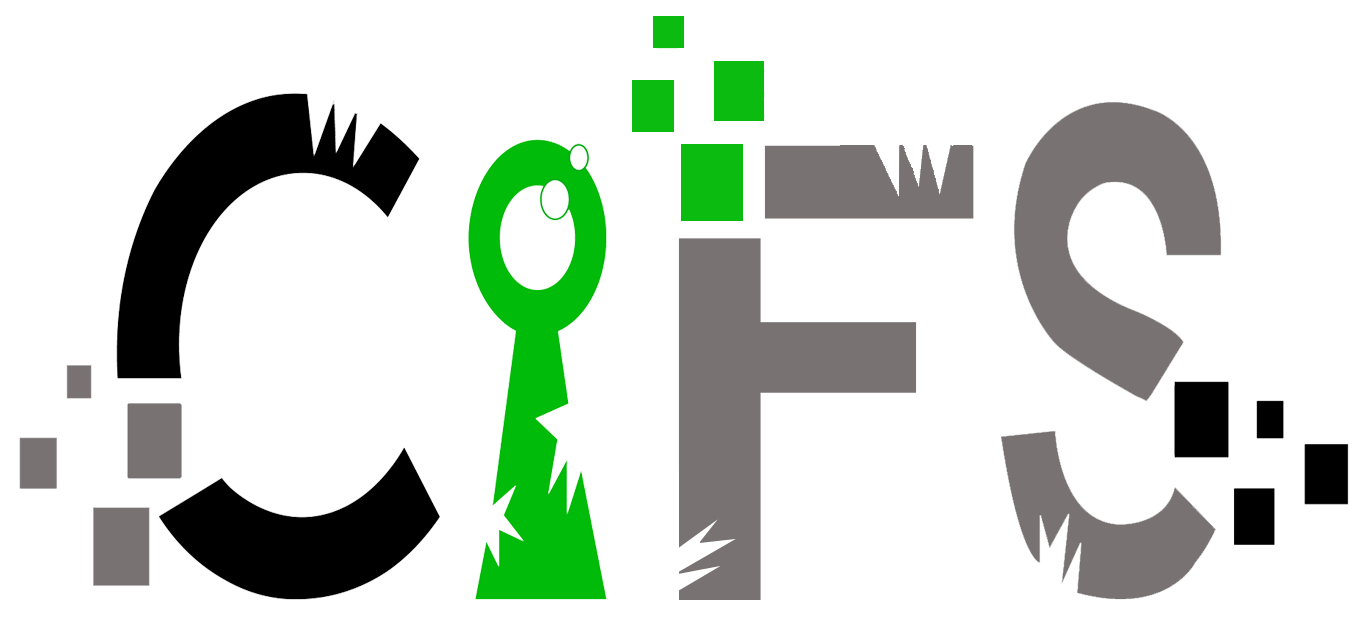 Forensics-As-A-Service | Digital Forensics | Disk Forensics | Mobile Forensics | Email Forensics | Payment Card Forensics | Forensic Audits
50
This presentation is owned by Cyberimmersions Forensics Solutions Pvt. Ltd. (CIFS) and is protected by Copyright Laws. Any unlicensed reproduction or distribution or use without prior permission of the owner is strictly prohibited. Cyberimmersions Forensic Solutions Pvt. Ltd. (CIFS) reserves all rights and will pursue legal action against any copyright infringements.
51
Case Study - Sahara
SEBI v. Sahara India Real Estate Ltd.
Started when a CA based in Indore sent notice to National Housing Bank
Request bank to inspect housing bonds issued by Sahara India Real Estate Corp. (SIREC) and Sahara Housing Investment Corp. (SHIC)
Found: Bonds issued to investors not per SEBI rules
National Housing Bank forwarded same to SEBI for investigation
Review of Draft Red Herring Prospectus (DRHP) – raise equity for another Sahara real estate company through IPO
Disclosed – SIREC and SHIC raising huge amounts through Optionally Fully Convertible Debenture from public
Allegations:
SEBI declared raising thousands of crores through OFCD illegal
Total dues payable – Rs. 40,000 with interest
52
Case Study - Sahara
What happened?
DRHP stated company was private limited but raised money from public
OFCD issued to more than 50 people in violation of statements in DRHP
Run as a public offer even though DRHP claimed it was for selective clients
Did not report the same to SEBI
Issued bonds to fake investors
Fake investors were Sahara creations
Allegations:
Money Laundering
Securities Fraud
Fictitious Assets
53
Ricoh India Limited
SEBI through order dated 16.08.2018 in the matter of Ricoh India Limited considering large-scale irregularities in the business transactions of the company and manipulations in its books of accounts amounting to fraud
SEBI confirmed the directions issued vide the ad interim ex-parte order dated February 12, 2018 read with order dated March 06, 2018
Further directed that Ricoh, its directors and the other parties to proceedings shall extend all necessary co-operation to the independent auditor/audit firm appointed by BSE for conducting the above-mentioned detailed forensic audit and shall furnish all information/documents sought from them from time to time
And extended the time for submission of the forensic audit report by the forensic auditor to SEBI through BSE till September 30, 2018
54
Forensic Audit Approach
Risk Assessment & Investigation Analysis
Law & Standard
Accounting / Audit
Business Method
Reporting & Proving
Systems / Technology
55
Forensic Audit - focus
Investigative analysis, inquiry, or inspection of
Documentation and ‘paper trail’
Electronic systems/data
People
Determine and discover
Fraud
Embezzlement or Siphoning of Funds
Asset misappropriation – hidden assets
Focus on economic transactions and reporting – evidentiary value
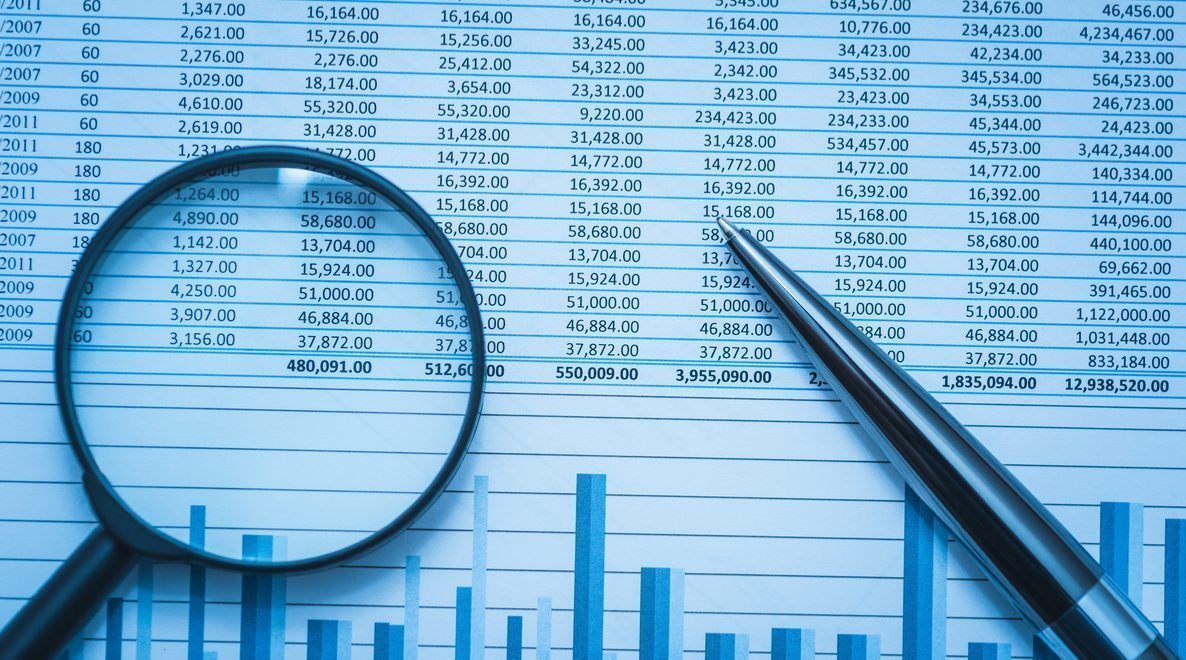 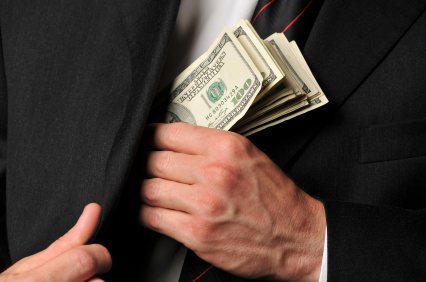 56